CONSTAT DE DEPART
Difficultés à travailler avec la classe entière
 à 30 élèves
Lassitude du face à face et des cours magistraux ! =>« Ennui » des élèves… et du prof ! 
Nécessité  pour les élèves de se sentir plus impliqués
Développer l’entraide pour progresser et se sentir valoriser
Essayer d’autres pédagogies pour favoriser  l’autonomie des élèves
Envie de relever un défi
CLASSE DU FUTUR
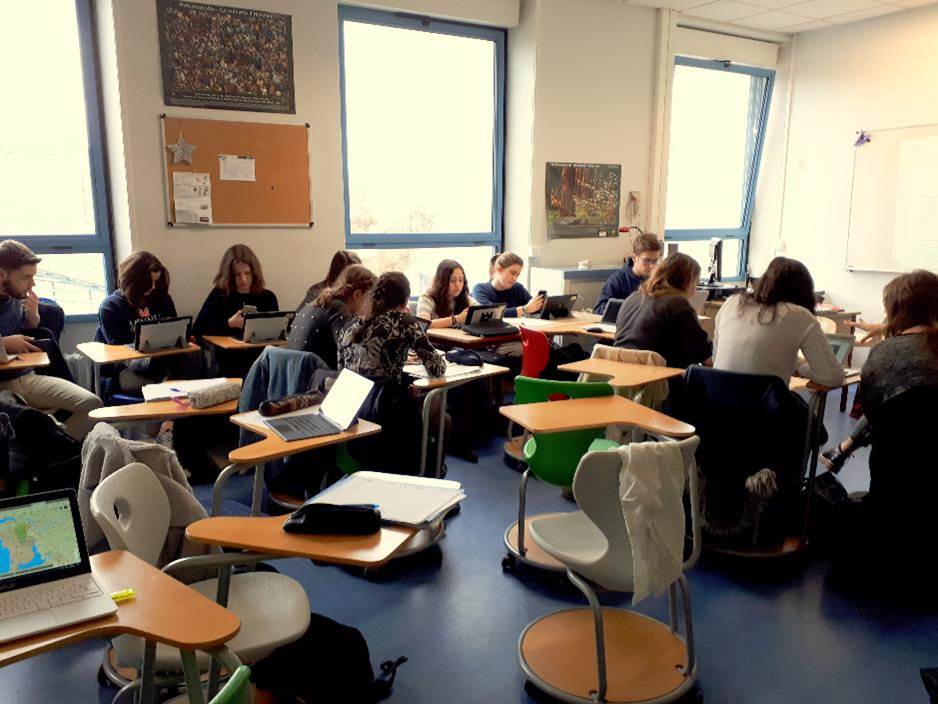 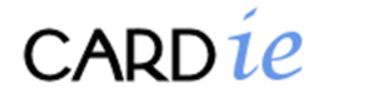 Formation sur l’aménagement des espaces de travail. 
En quoi améliore-t-il les apprentissages ?
VISITE LEGT ANDRE THEURIET CIVRAY le 16/03/2018
1er PLAN DU PROJET
PLAN À L’ÉCHELLE
AVANT
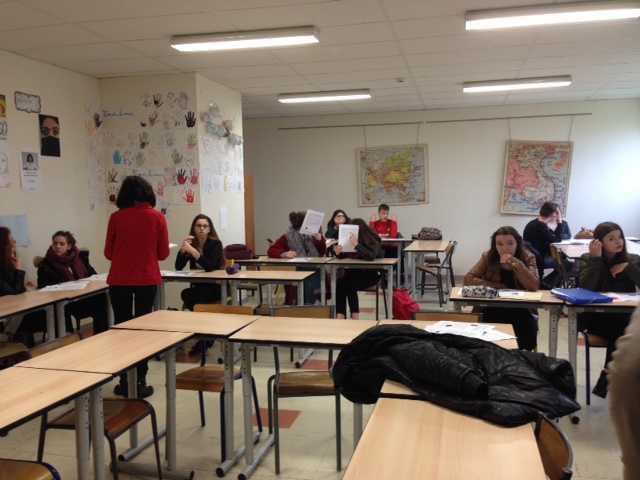 La disposition de la salle change en fonction des enseignants : 

 Disposition en rang
 Disposition en U
APRÈS
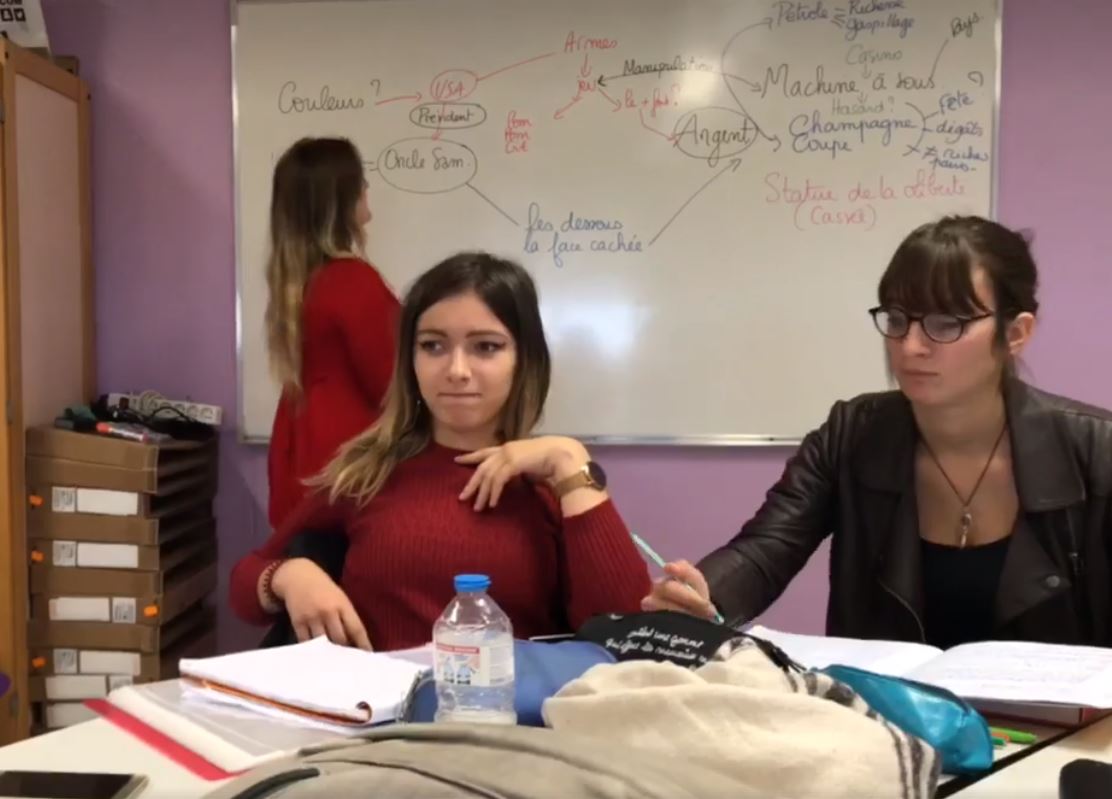 SALLE E7
Espace de travail
Espace de lecture
Espaces de travaux
 de groupe
Murs d’expression
Salle d’une classe
Murs colorés
Mobiliers variés, 
modulables et mobiles
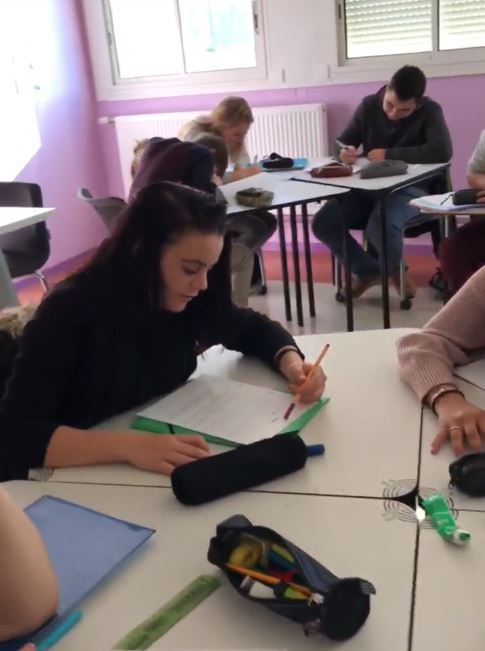 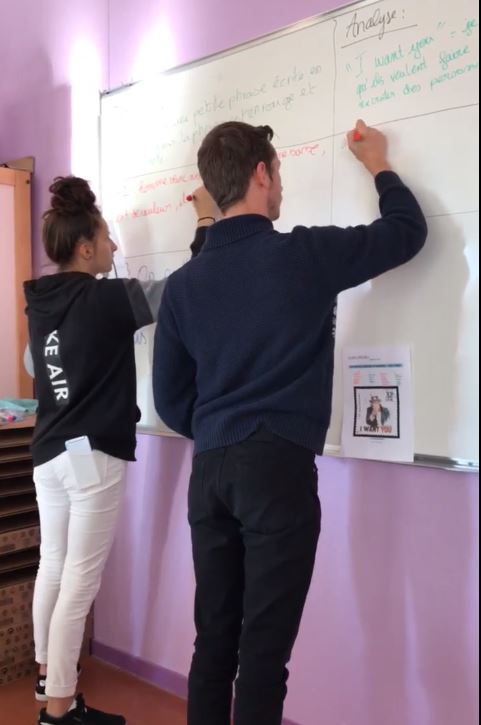 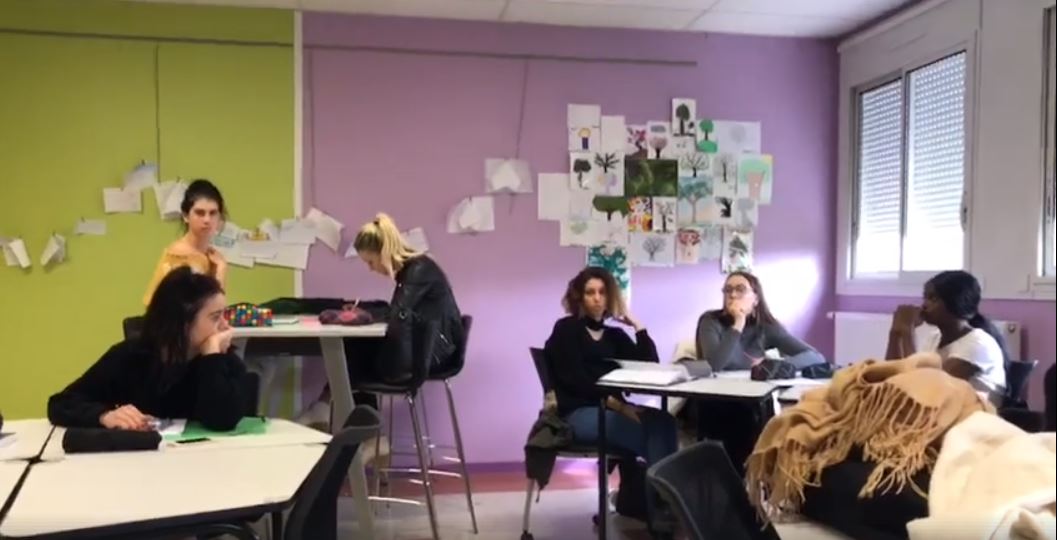 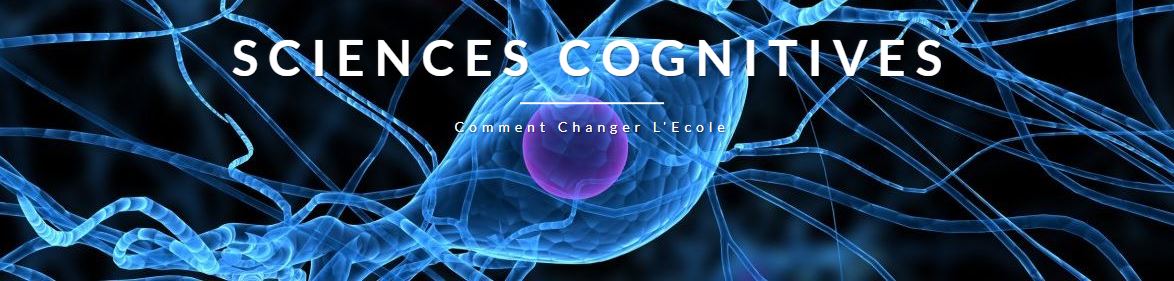 S’appuyer sur les neurosciences pour développer des pratiques pédagogiques

Mettre en avant le droit à l’erreur (élèves /prof)

Utiliser la répétition sous différentes formes (quizz, cartes…)pour réactiver la mémoire et faciliter les apprentissages
Formation
Participation à des 
formations d’initiative locales FIL en collaboration CARDIE et DANE et l’ensemble de l’équipe pédagogique de la classe concernée.
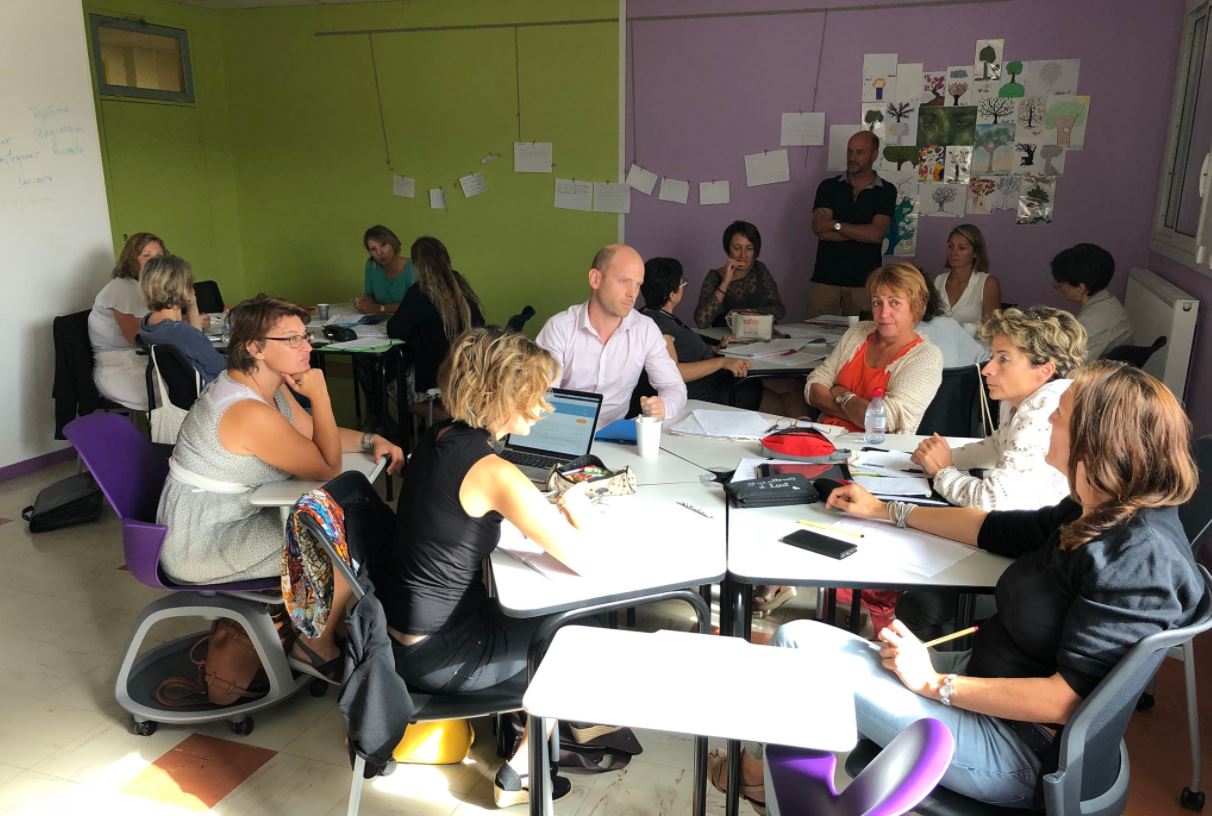 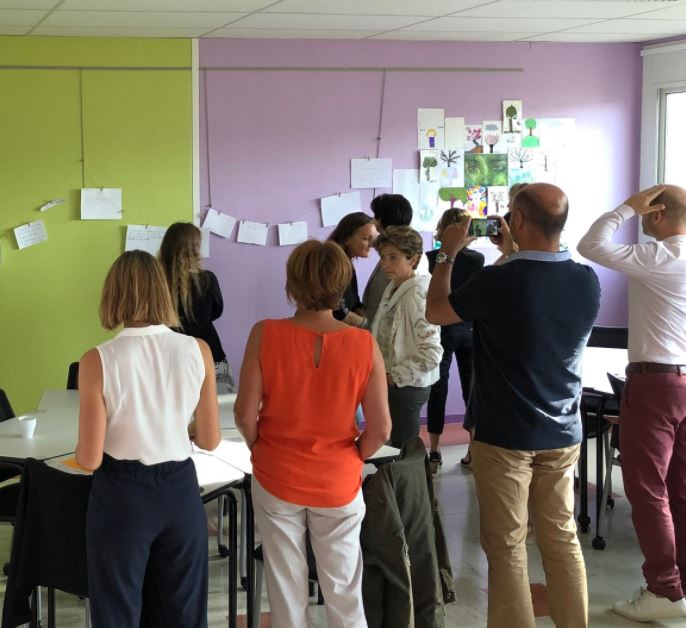 LE BUDGET
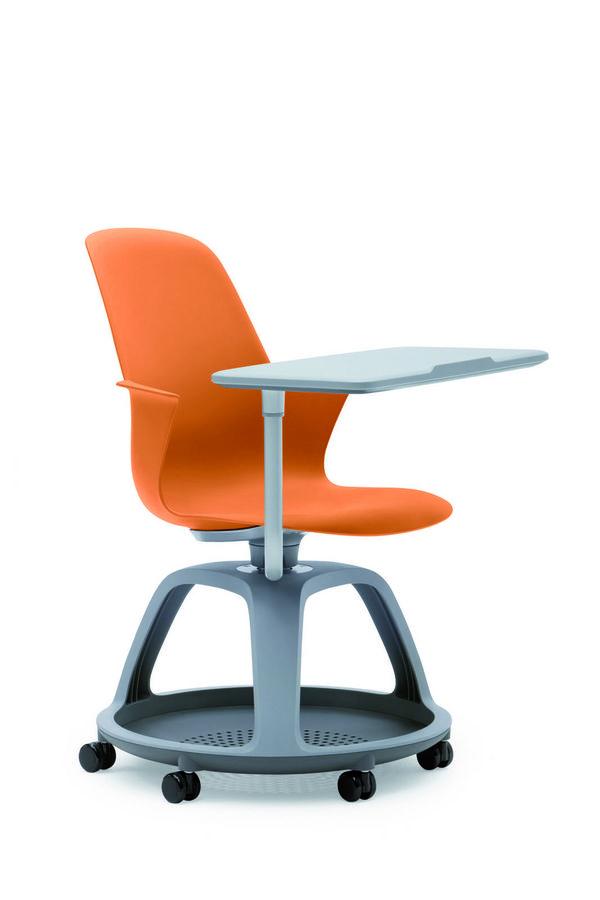 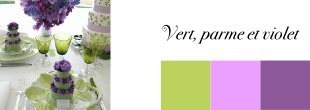 Travaux :        2 250 €
Informatique : 7 500 €
Mobilier :       13 550 €
23 300 €
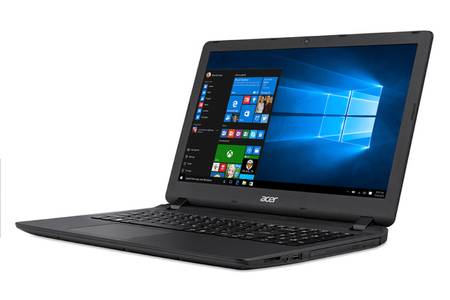 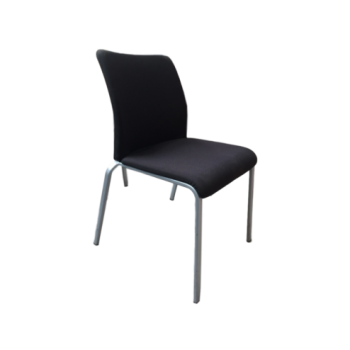 MERCI DE VOTRE ATTENTION